Verapamil
Protocol
Update
Dr. Christopher Price, MD, MA, NRP, BCABFM
Saginaw-Tuscola Medical Control Authority
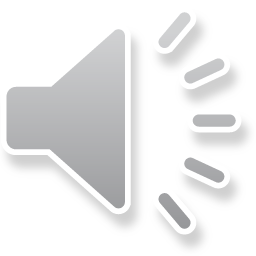 The Role of Calcium
Calcium is a critical ion needed for all muscle contraction.

Without sufficient calcium available inside the cell, active crosslinking of actin and myosin contractile fibers will not occur.

Therefore, if calcium is blocked from entering the cell, muscle contraction is significantly limited.
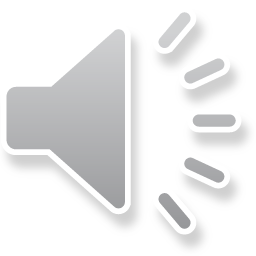 Calcium Channel Blockers
Dihydropyridine Vs. Non-dihydropyridine
Dihydropyridines tend to favor calcium channels in the vascular smooth muscle. They will prevent excessive arterial wall smooth muscle contraction, and lead to less peripheral vascular resistance.

Thus, dihydropyridines are much more commonly used to control high blood pressure. 

I.e., Amlodipine (Norvasc), Nifedipine (Procardia), 
Nicardipine (Cardene)
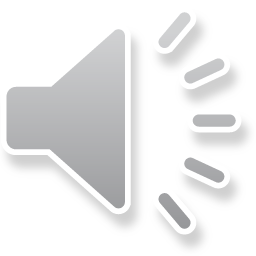 Calcium Channel Blockers
Dihydropyridine Vs. Non-dihydropyridine
Non-dihydropyridines tend to favor calcium channels directly in the cardiac muscle. They prevent cardiac contraction, and act as negative ionotropic agents.

Thus, non-dihydropyridines are used to treat ectopic or irregular heartbeat that effect the cardiac muscle. For that reason, they are used in atrial fibrillation to blunt cardiac muscle response to the  fibrillation impulse. The ultimate goal is rate control.

I.e. Verapamil (Isoptin), Diltiazem (Cardizem)
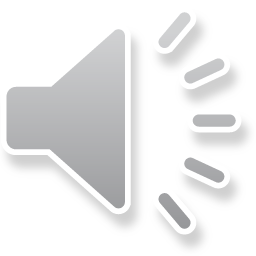 When to use Verapamil?
Verapamil is being added to the 
Adult Tachycardia Protocol.
For use in suspected ATRIAL FIBRILLIATION

THE PATIENT MUST BE STABLE!!!!!

As with any tachycardic ACLS situation, medications are only indicated first line if the patient is stable.
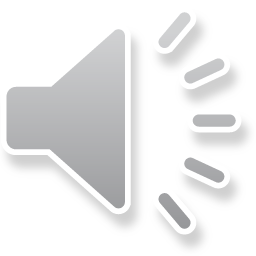 When to use Verapamil?
Adult Tachycardia Protocol – Likely Atrial Fibrilliation HR 150+
If the patient is STABLE, the standard adult tachycardia protocol is still in place. 

The ventricular rate must be 150 or greater, and be responsible for the likely cause of the patient’s current condition.

12-lead EKG, IV access, Oxygen if needed.

Vagal maneuvers may be performed, but are unlikely to work as the tachycardic arrythmia is not originating in the AV node.
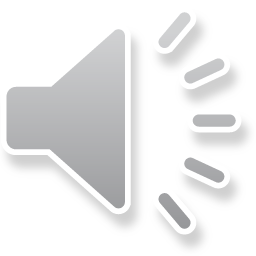 When to use Verapamil?
Adult Tachycardia Protocol – Likely Atrial Fibrilliation HR 150+
When suspected ATRIAL FIBRILLIATION is present, verify narrow complex irregularly irregular rhythm, with correlation between the monitor and patient’s palpated pulse.

At this point MEDICAL DIRECTION must be contacted for post-radio orders for Verapamil.
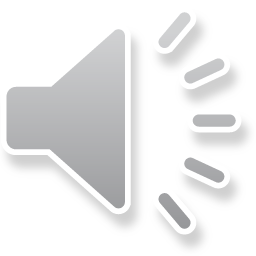 When to use Verapamil?
Adult Tachycardia Protocol – Likely Atrial Fibrilliation HR 150+
DOSING

Verapamil is given IV only!!!

0.1mg/Kg (5mg/2mL vials) with a max dose of 10mg.

Infusion MUST be given over at least 2 minutes.

Verapamil overdose can cause cardiac paralysis, and asystole!!!!
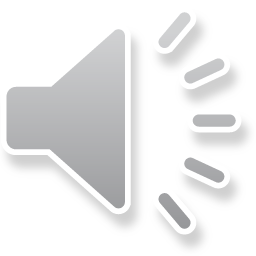 Contraindications
Wolf-Parkinson-White or Short PR Interval
In situations with WPW or short PR interval (<120ms or 3 small boxes) there is a high probability of accessory conduction pathways somewhere in the heart.

Calcium channel blockers also increase the refractory period of the AV node, and thus force atrial fibrillation impulses down an unregulated conduction pathway.

In this situation, tachycardia would be significantly exacerbated, exponentially more resistant to alternative therapies, and may ultimately be a lethal drug administration.
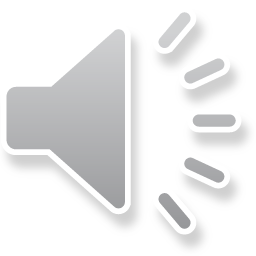 Alternative Applications
Supra Ventricular Tachycardia
Due to the negative ionotropic effects in combination with increasing AV node refractory period, verapamil may also be used as a second line agent to chemically cardiovert SVT.

Please exhaust all adenosine options prior to considering verapamil.

All other aspects of the Adult Tachycardia Protocol remain in full effect, as do the same specific requirements for verapamil administration, dosing, and contraindications.
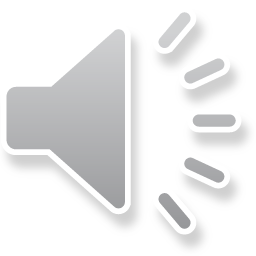 SUMMARY
Adult Tachycardia Protocol

Suspected Atrial Fibrillation HR 150+

STABLE patients only

Call MEDICAL DIRECTION first, post-radio ONLY

0.1mg/Kg IV, 10mg max, over at least 2 minutes

Avoid in WPW or Short PR Interval

May be used as second line in SVT
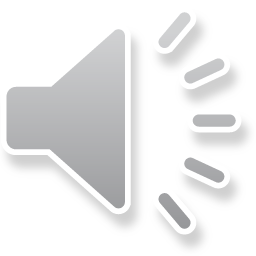